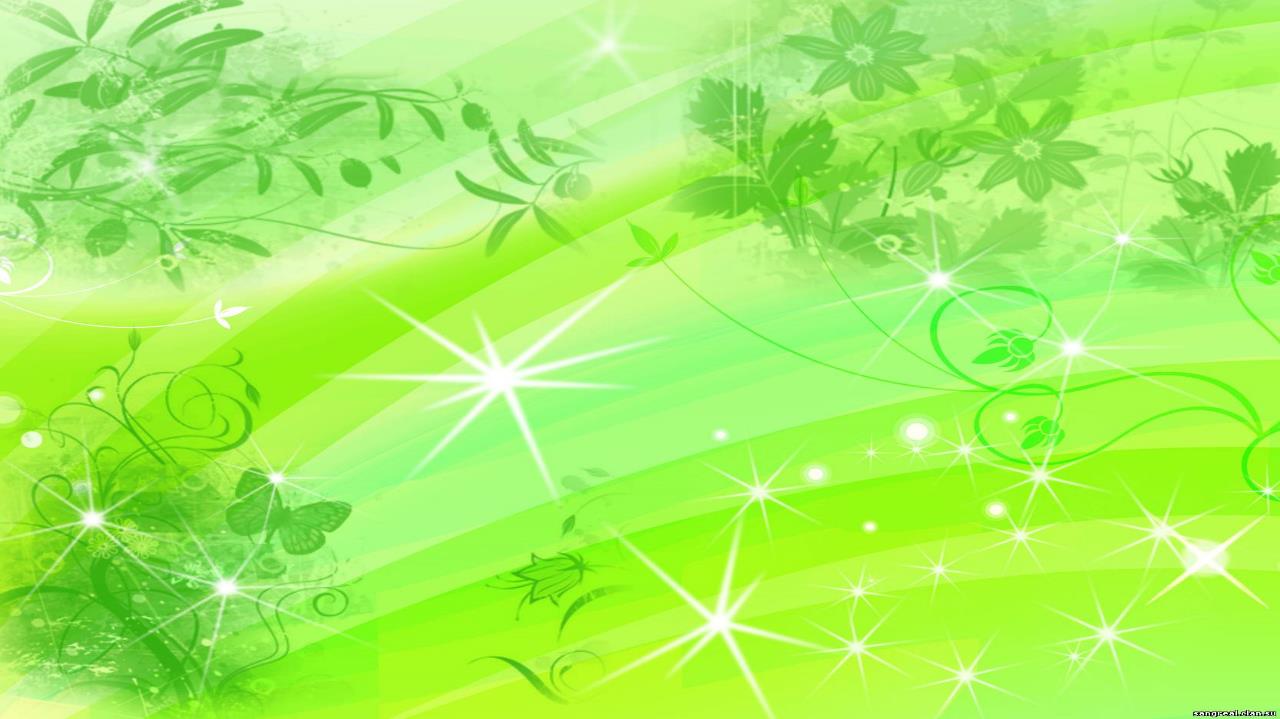 ЛЭПБУК
«РАДУГА   ДРУЖБЫ»
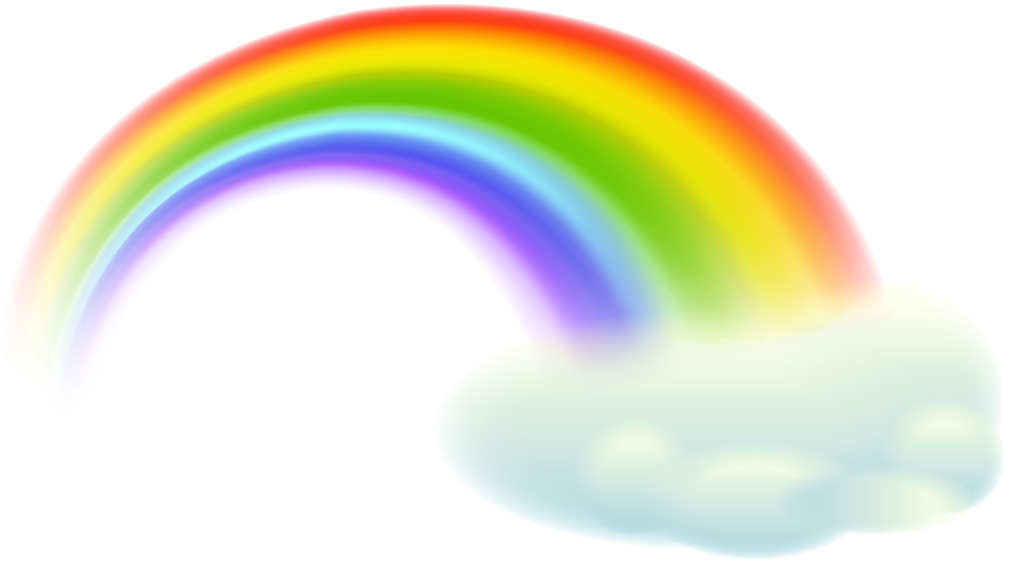 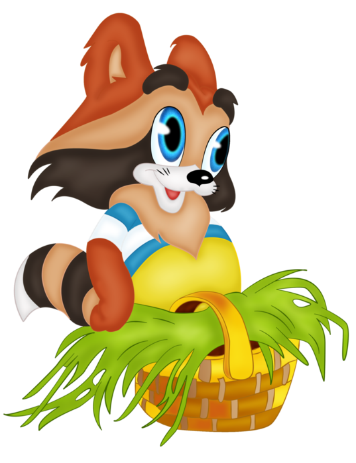 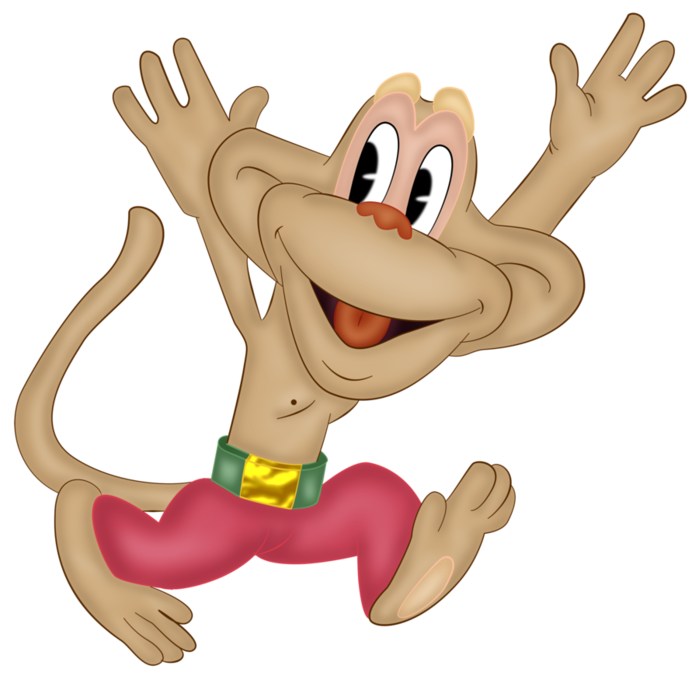 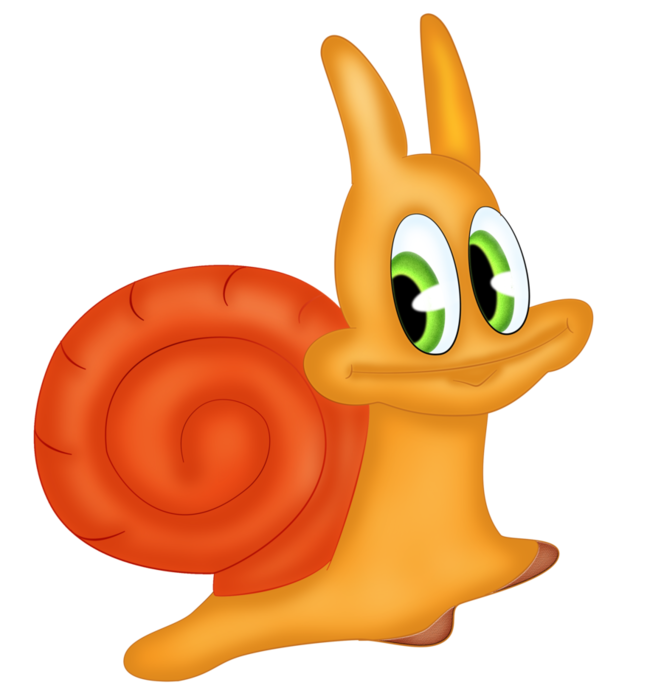 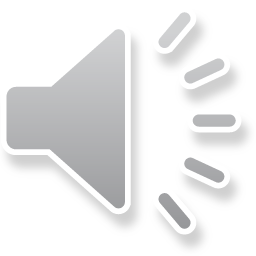 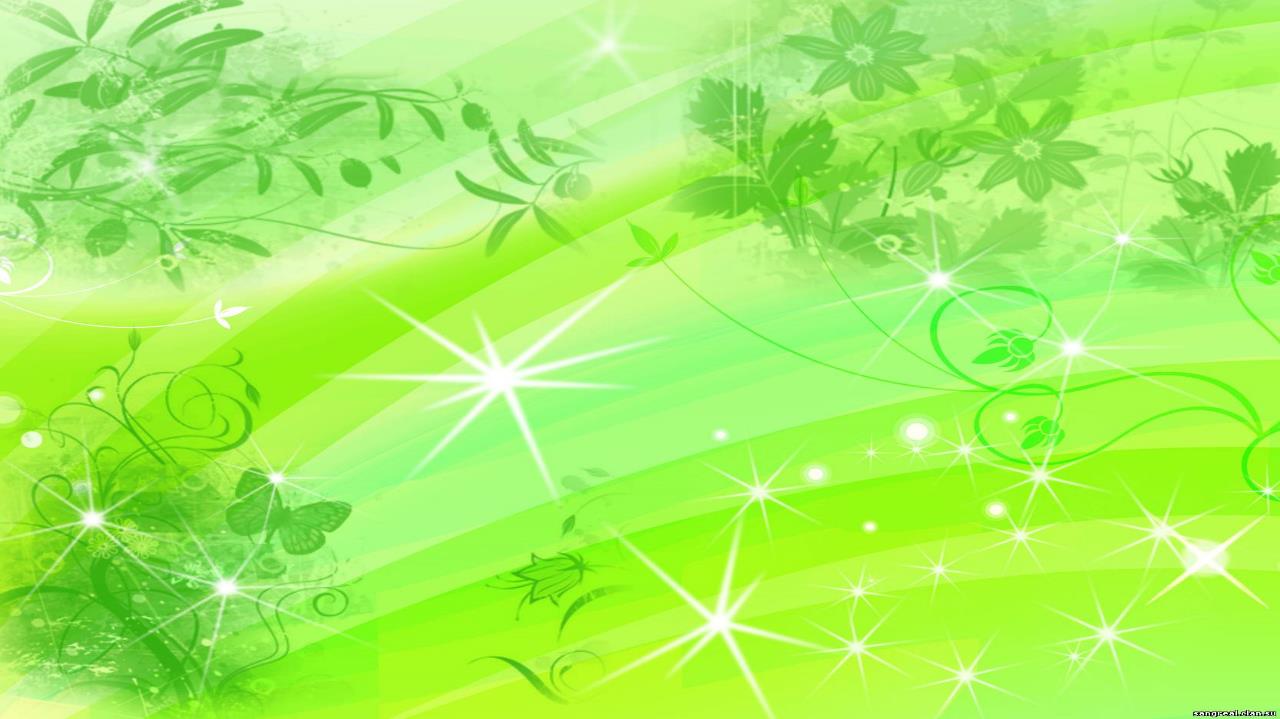 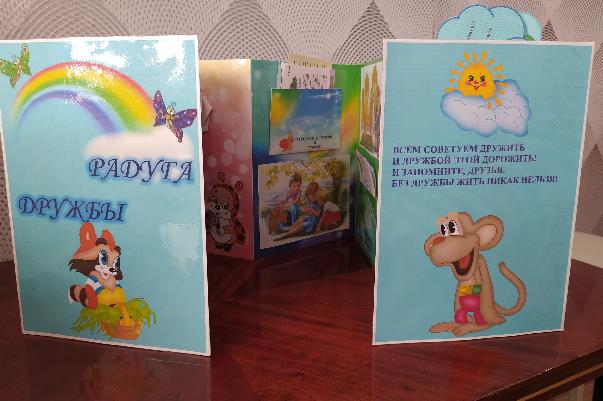 Всем советуем дружить
И дружбой этой дорожить!
И запомните, друзья,
Без дружбы жить никак нельзя!
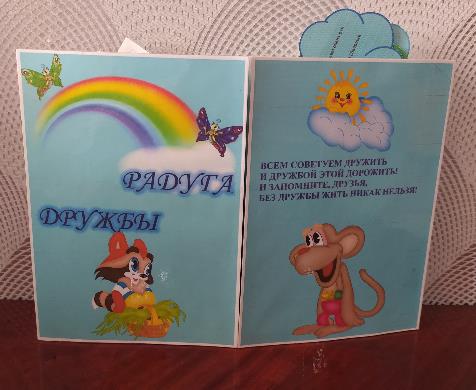 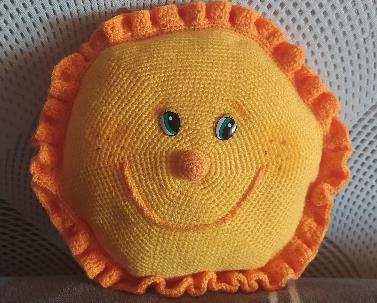 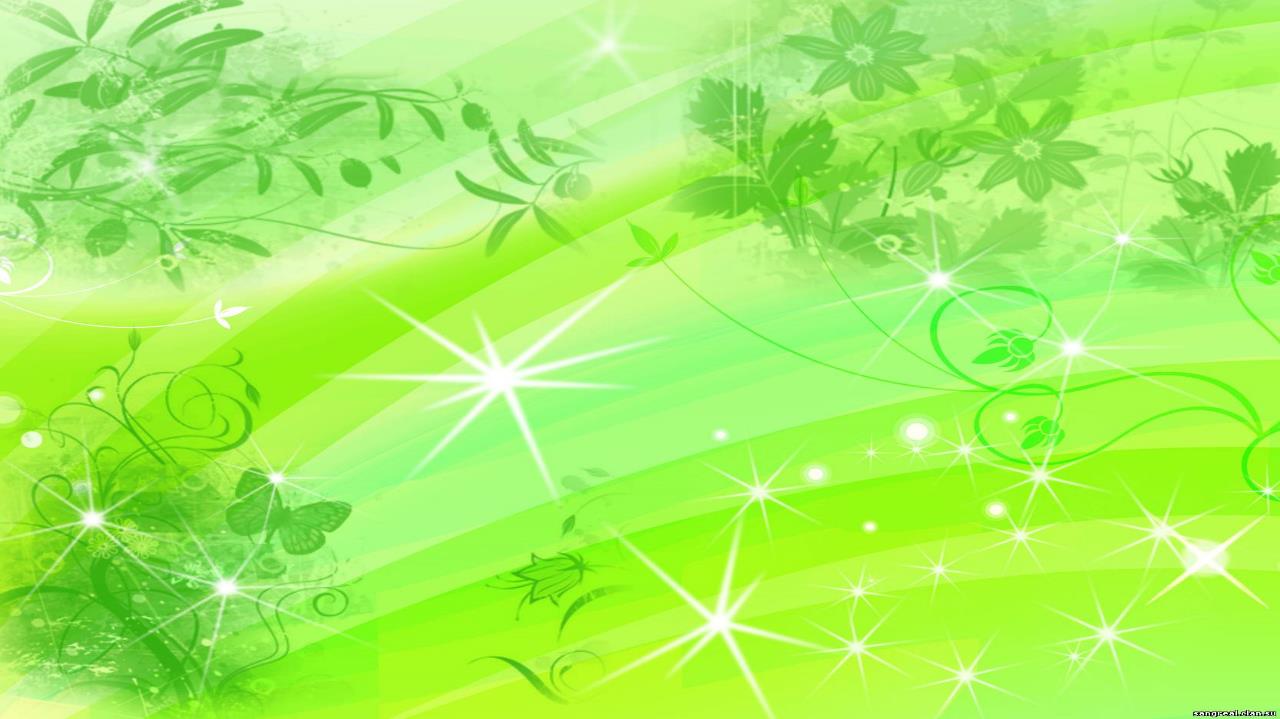 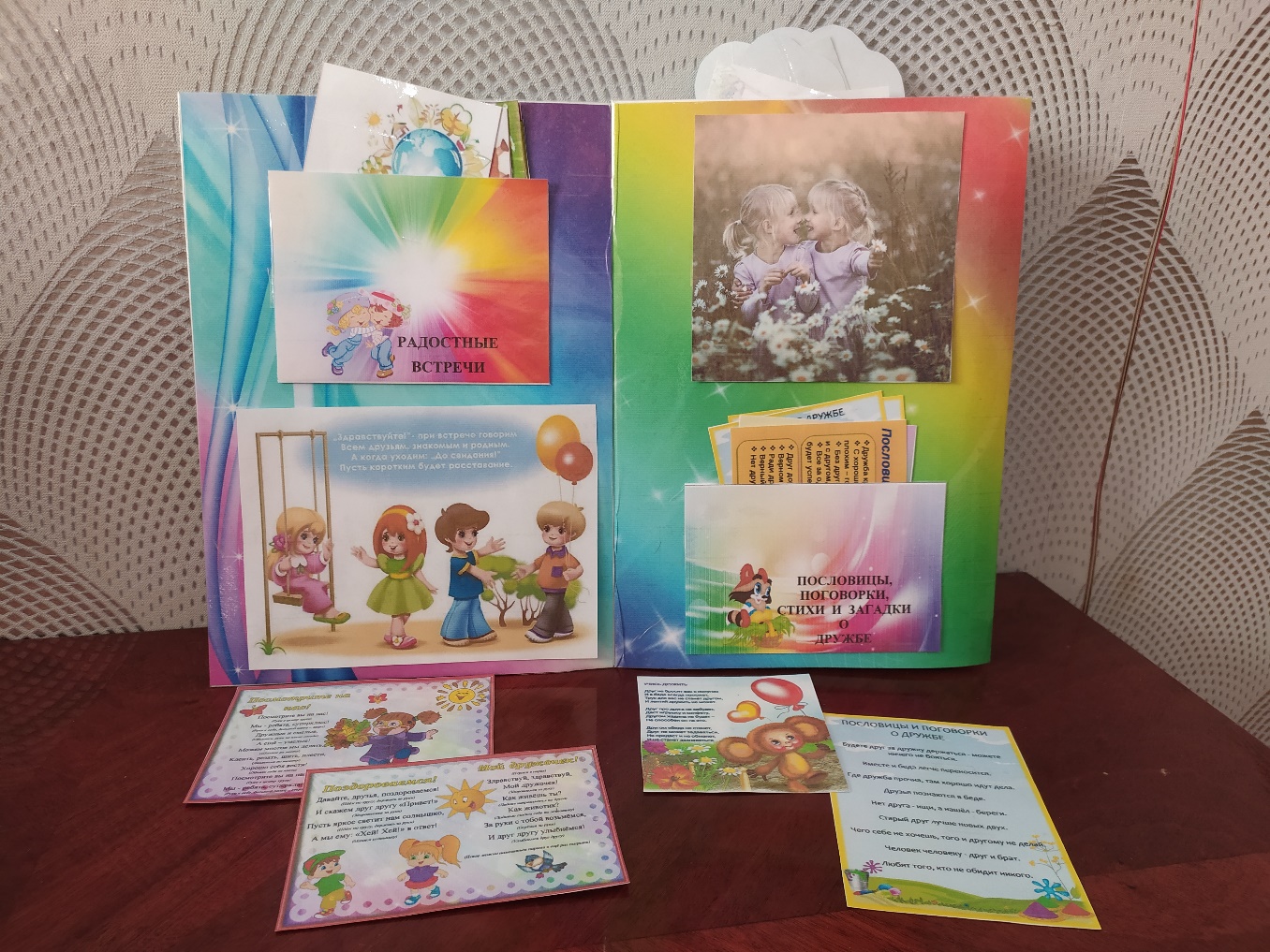 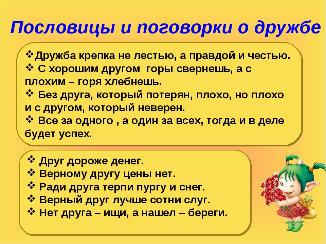 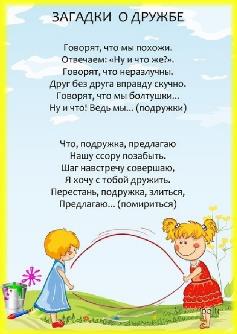 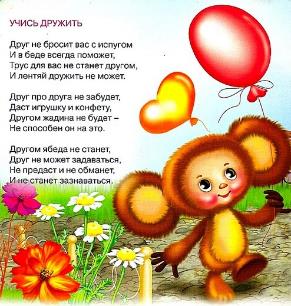 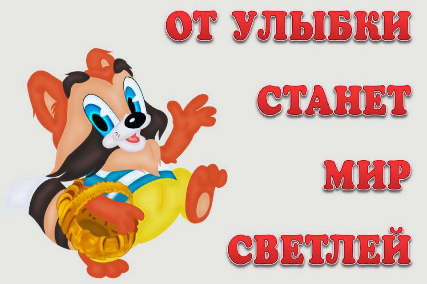 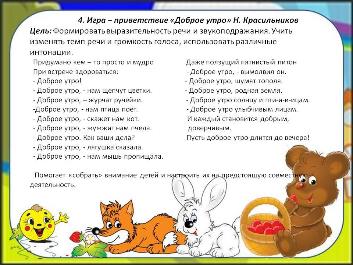 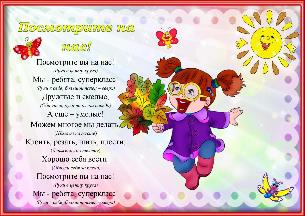 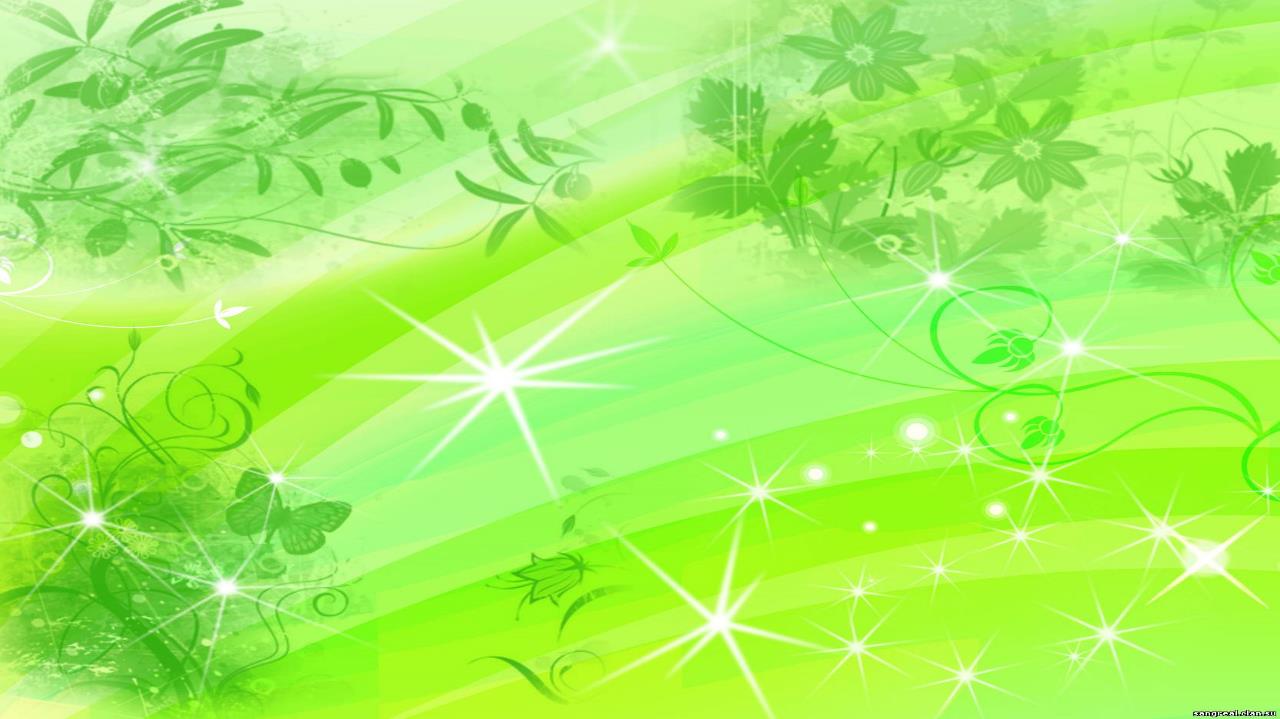 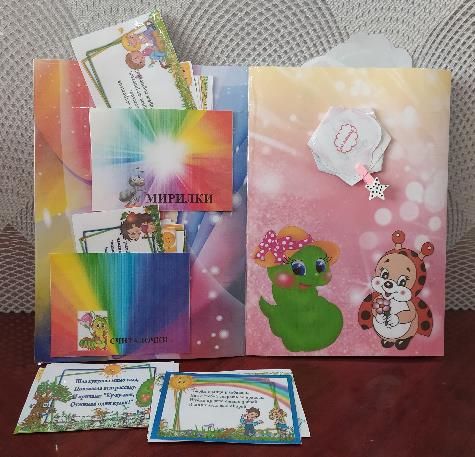 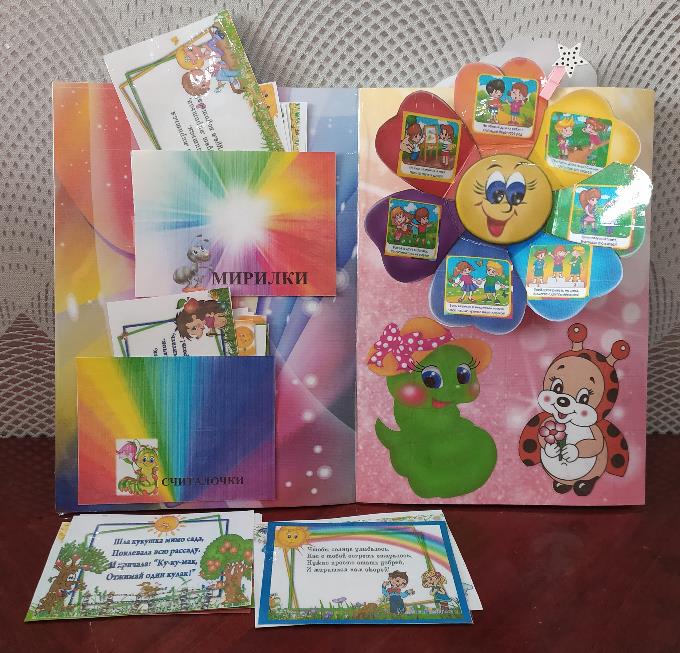 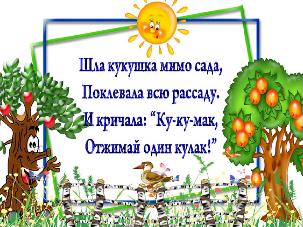 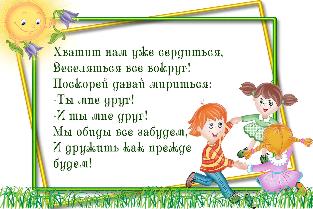 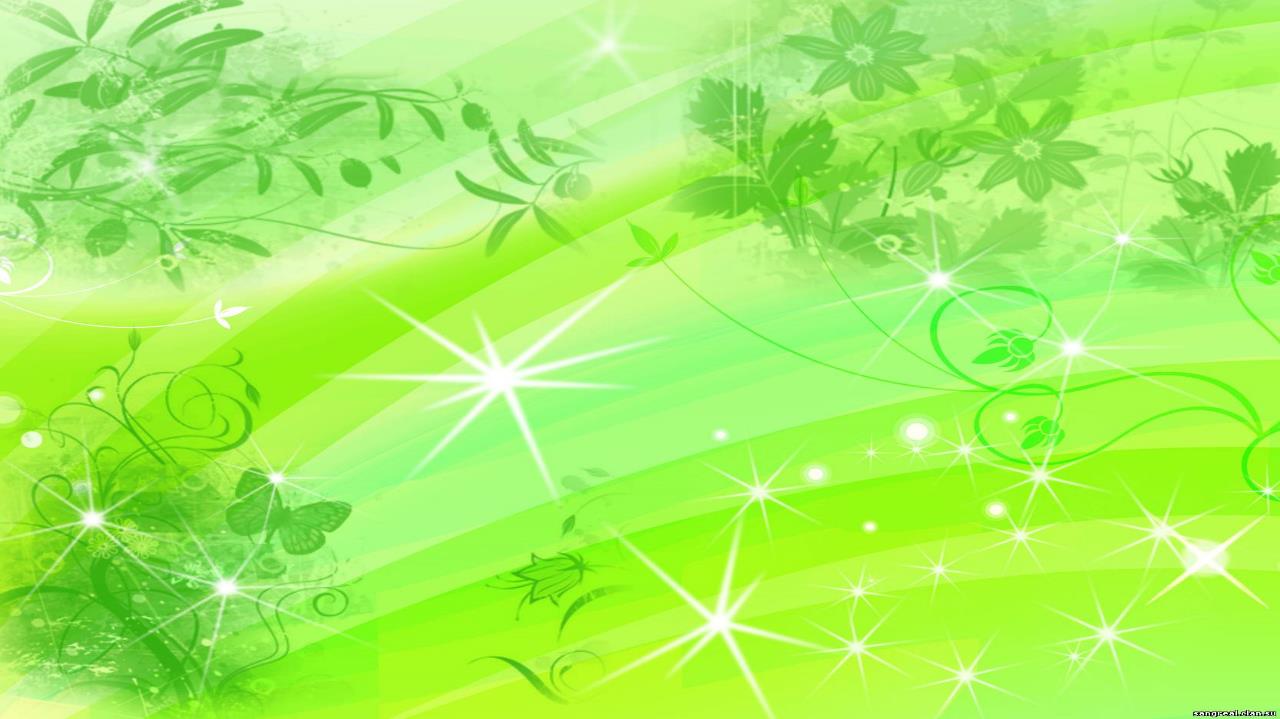 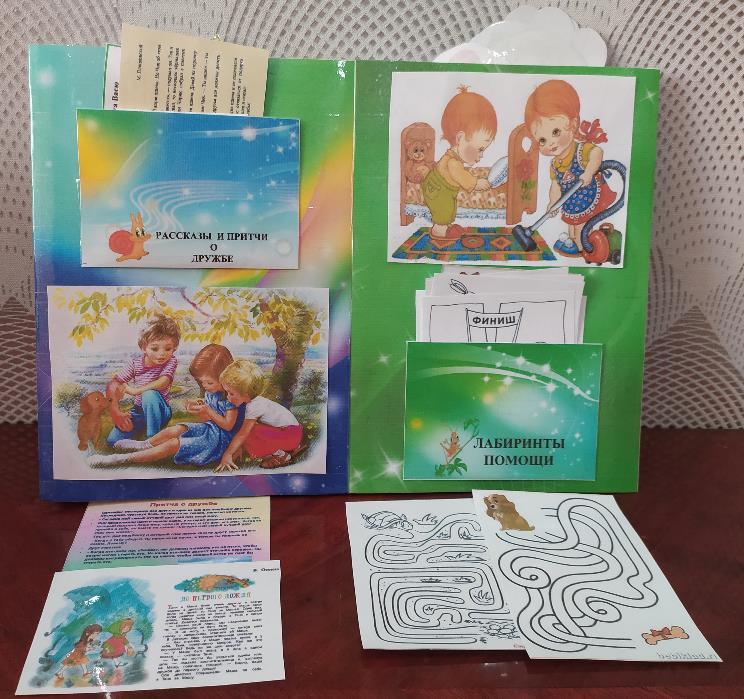 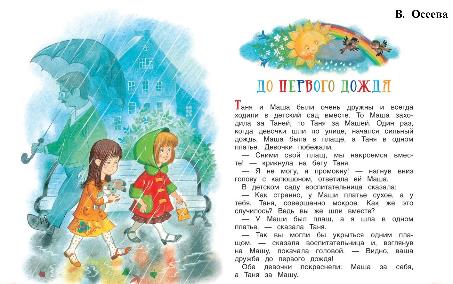 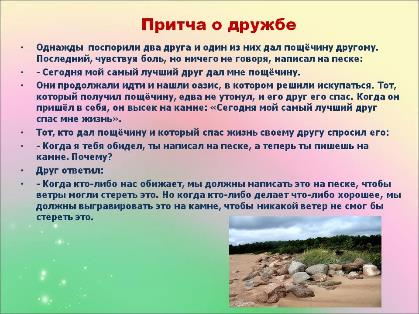 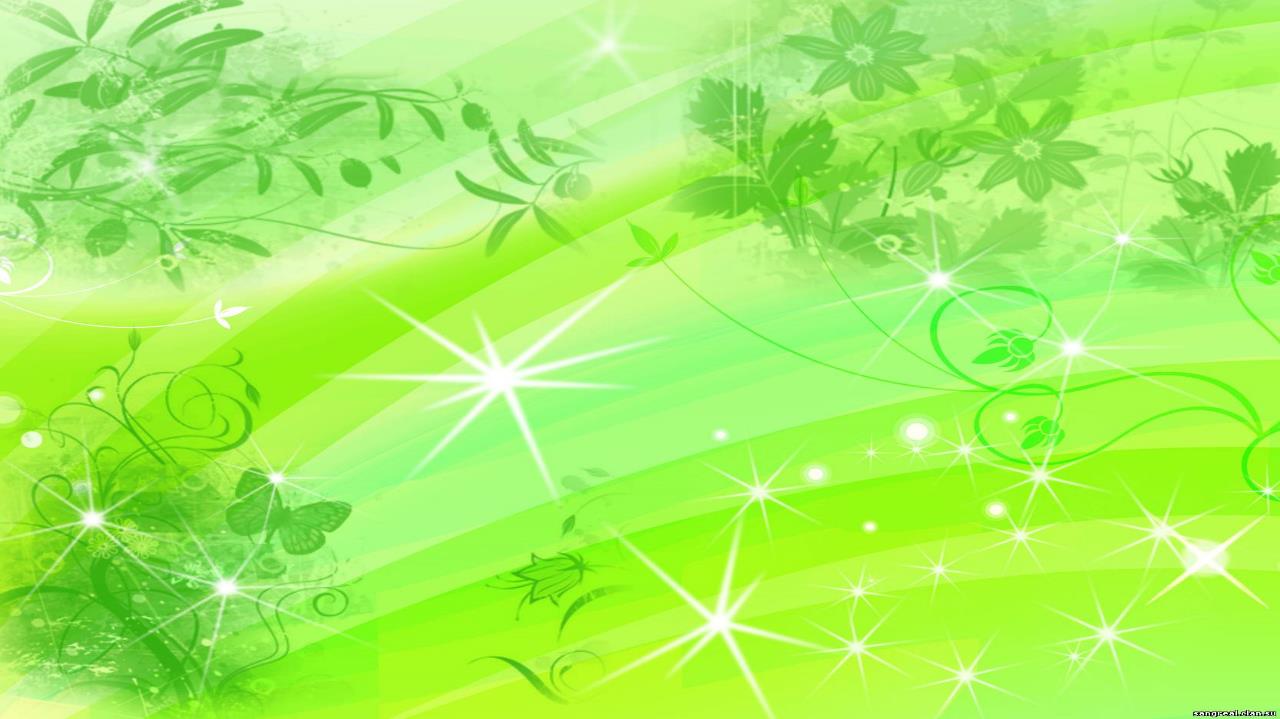 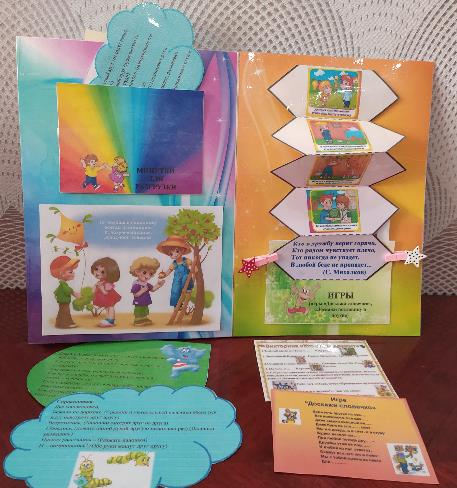 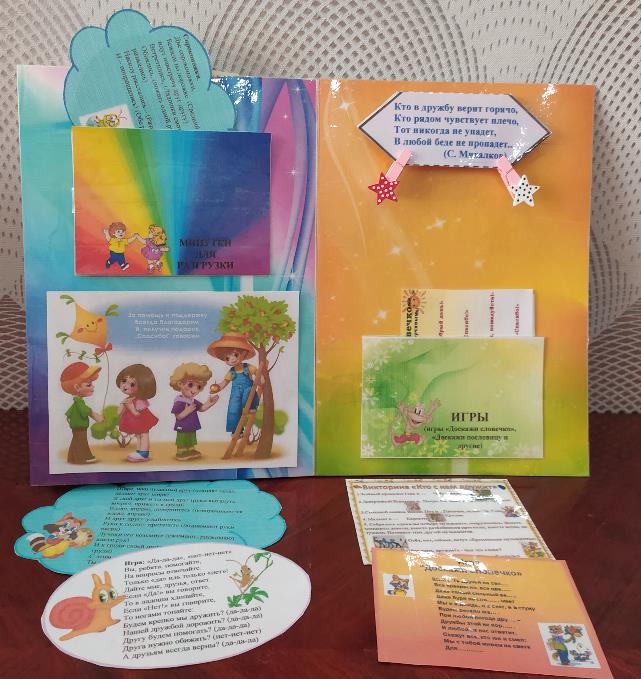 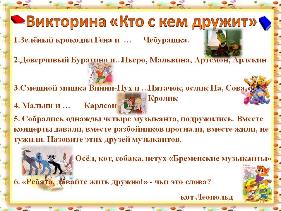 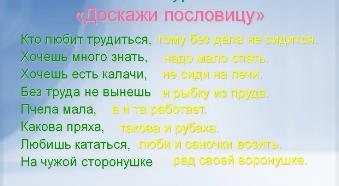 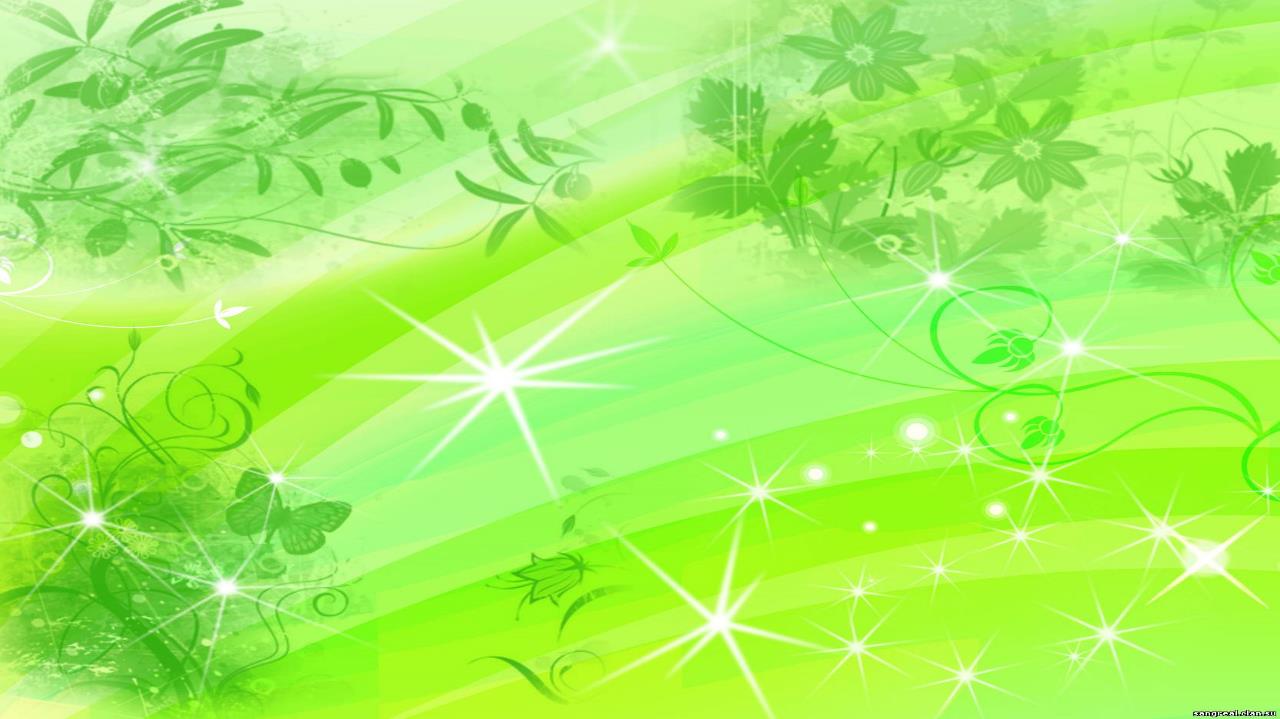 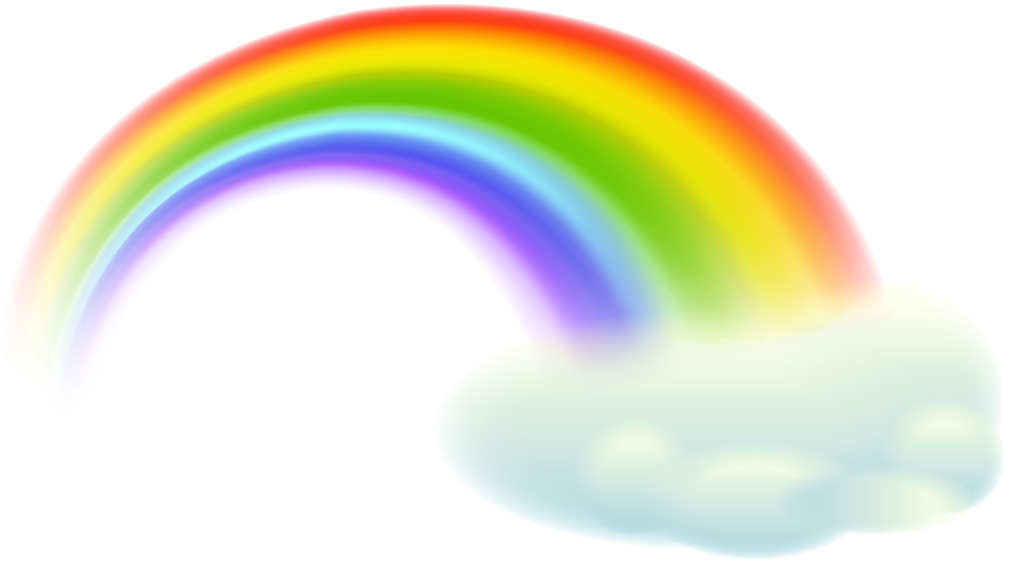 СПАСИБО
ЗА
                                    ВНИМАНИЕ!
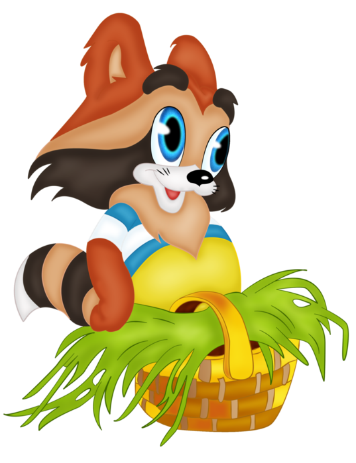 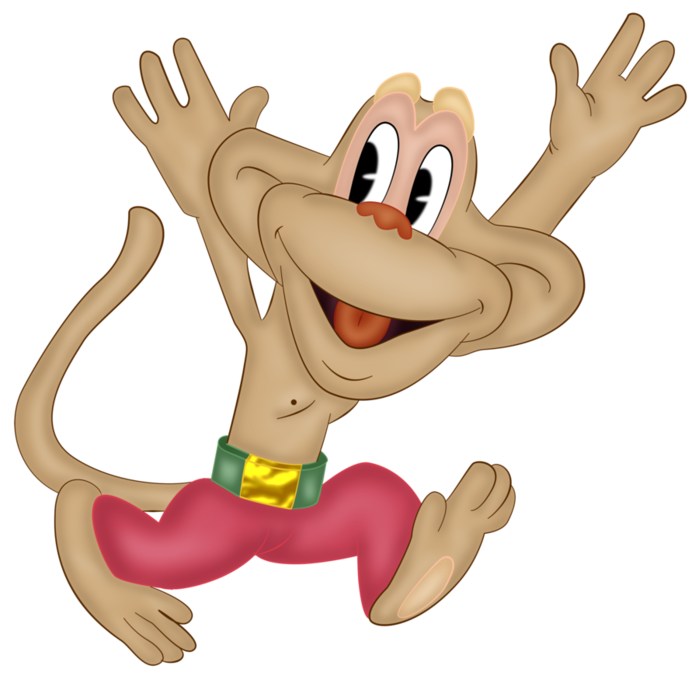 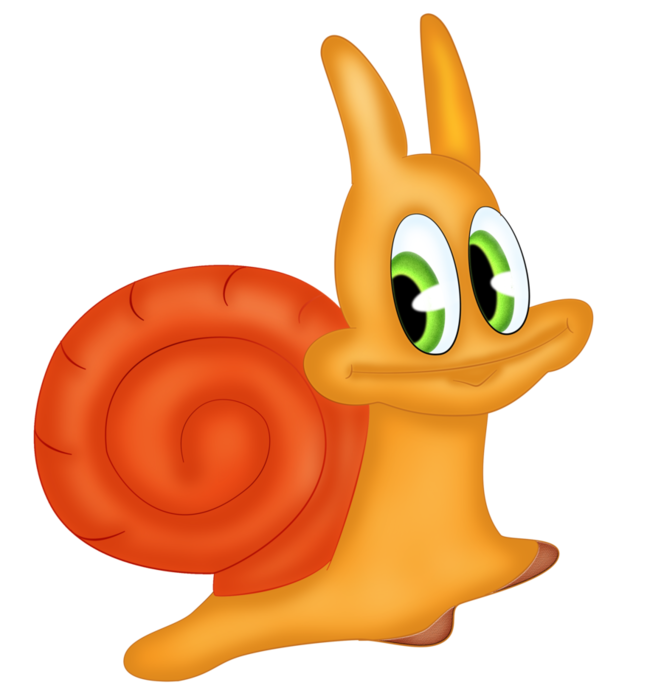 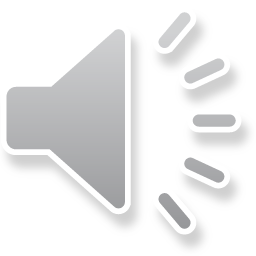